Reason as a source of knowledge
Possible Exam Questions
What you need to know:
What is tabula rasa? 3 marks What is a synthetic proposition? 3 marks  what is an analytic proposition? 3 marks  What is a priori? 3 marks What is a posterior? 3 marks What is rationalism 3 marks   What is innatism? 3 marks  What is solipsism? 3 marks

Explain the empiricist distinction between simple and complex concepts. 5 marks  Briefly explain Locke’s argument against innatism 5 marks.  Explain Hume’s fork. 5 marks  Explain Locke’s argument against innatism. 5 marks
Explain Descartes trademark argument

Explain how Descartes argues that we can gain a priori knowledge through intuition and deduction 12 marks. 

Is knowledge known a priori? 25 marks Is innate knowledge known a priori? 25 marks
Innatism
Arguments from Plato (i.e. the 'slave boy' argument) and Gottfried Leibniz (i.e. his argument based on necessary truths).
Empiricist responses including:
Locke's arguments against innatism
the mind as a 'tabula rasa' (the nature of impressions and ideas, simple and complex concepts)
and issues with these responses.

The intuition and deduction thesis
The meaning of ‘intuition’ and ‘deduction’ and the distinction between them.
René Descartes’ notion of ‘clear and distinct ideas’.
His cogito as an example of an a priori intuition.
His arguments for the existence of God and his proof of the external world as examples of a priori deductions.

Empiricist responses including:
Responses to Descartes' cogito
Responses to Descartes' arguments for the existence of God and his proof of the external world (including how Hume's Fork might be applied to these arguments) and issues with these responses.
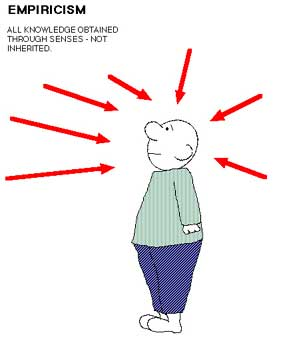 Types of knowledge and key terms
Reason as a source of knowledge
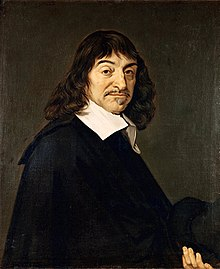 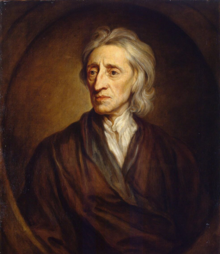 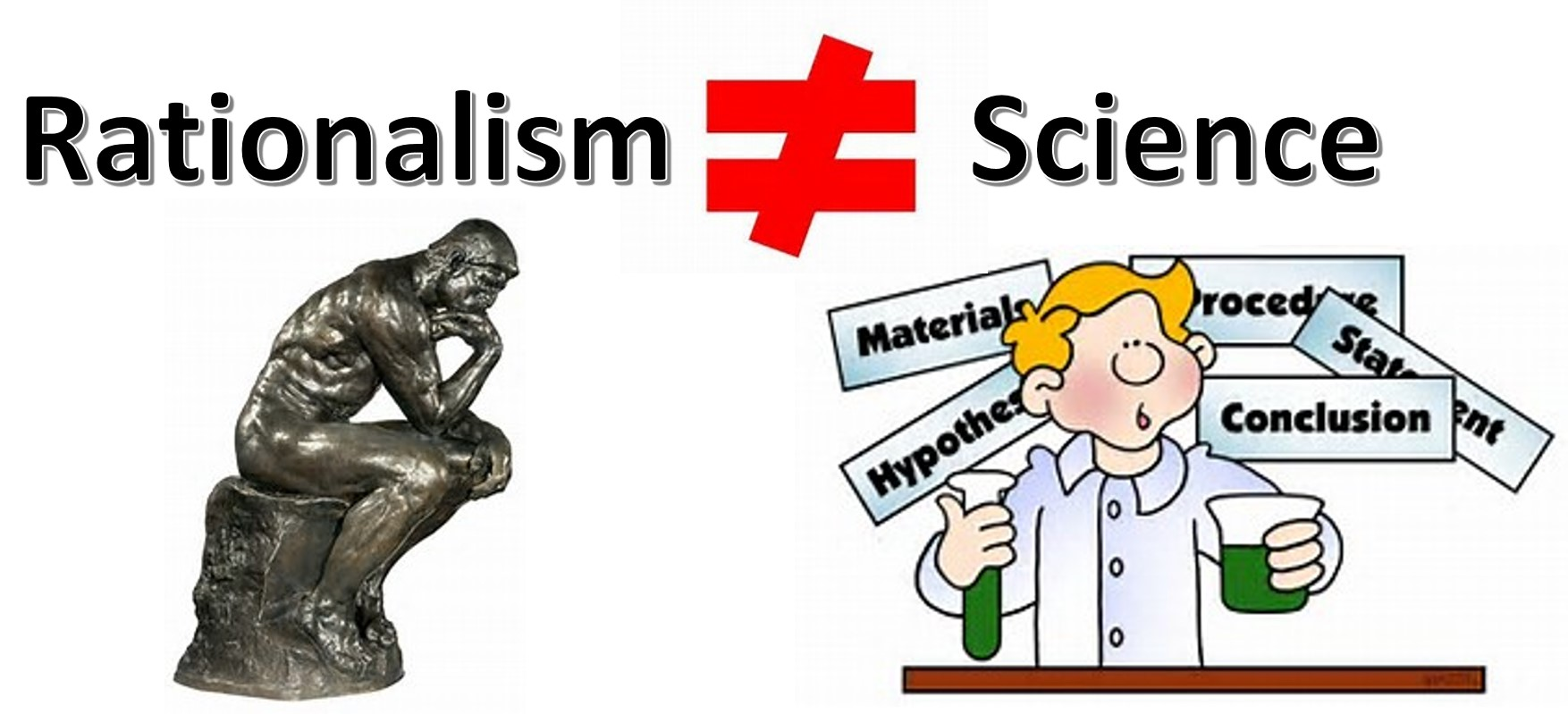 Reason as a source of knowledge
Descartes responses to the criticisms of the ontological argument
The idea of an island is not like the idea of God.

An island is not an intelligible object in the same way a triangle is, so we cannot discover its features just by thinking.

The idea of a perfect island will differ between minds. 

CRITICISM: But it can also be argued that the idea of God can differ between minds.
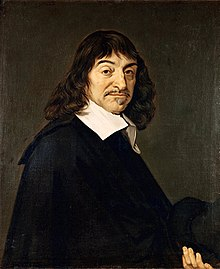 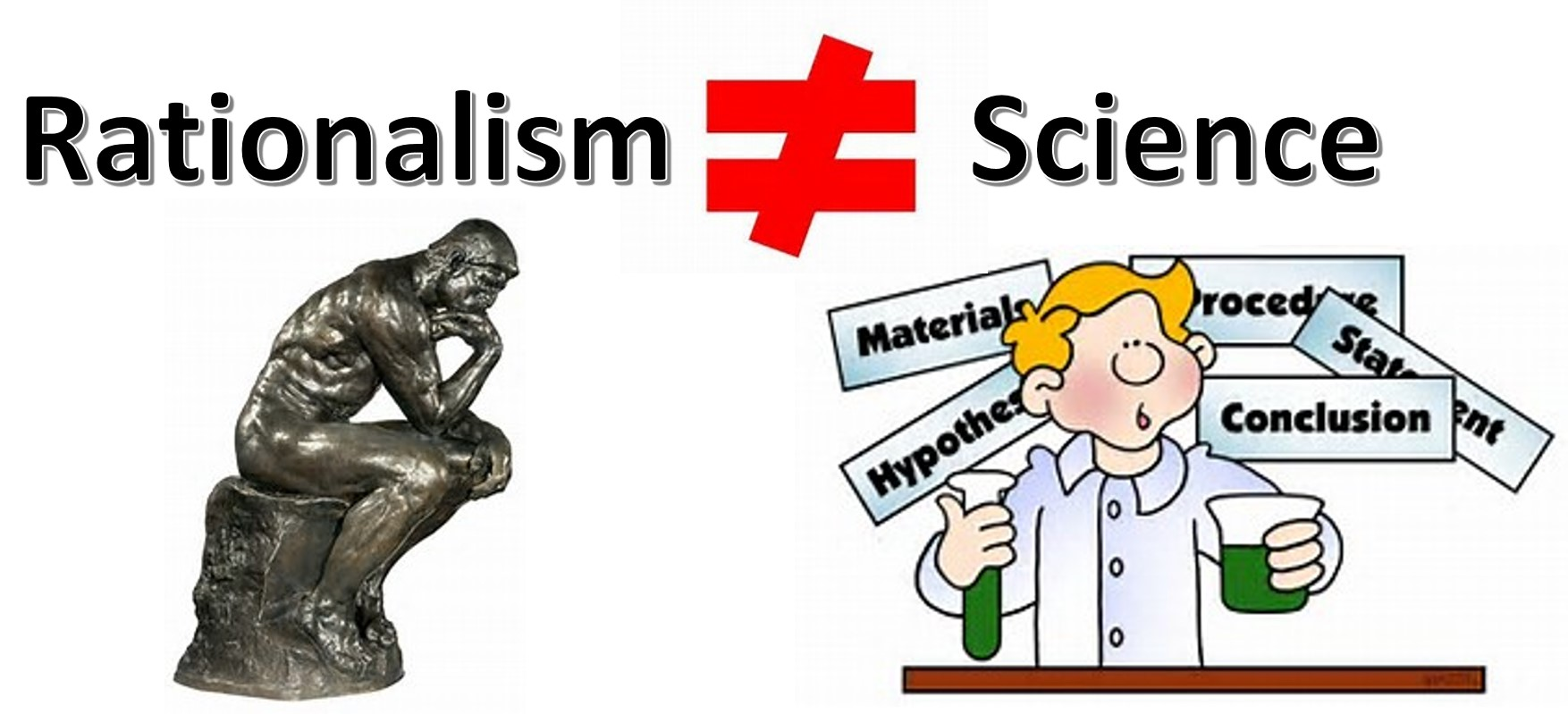 The existence of the external world